Employed persons by industry and sub-regional unit, 2022
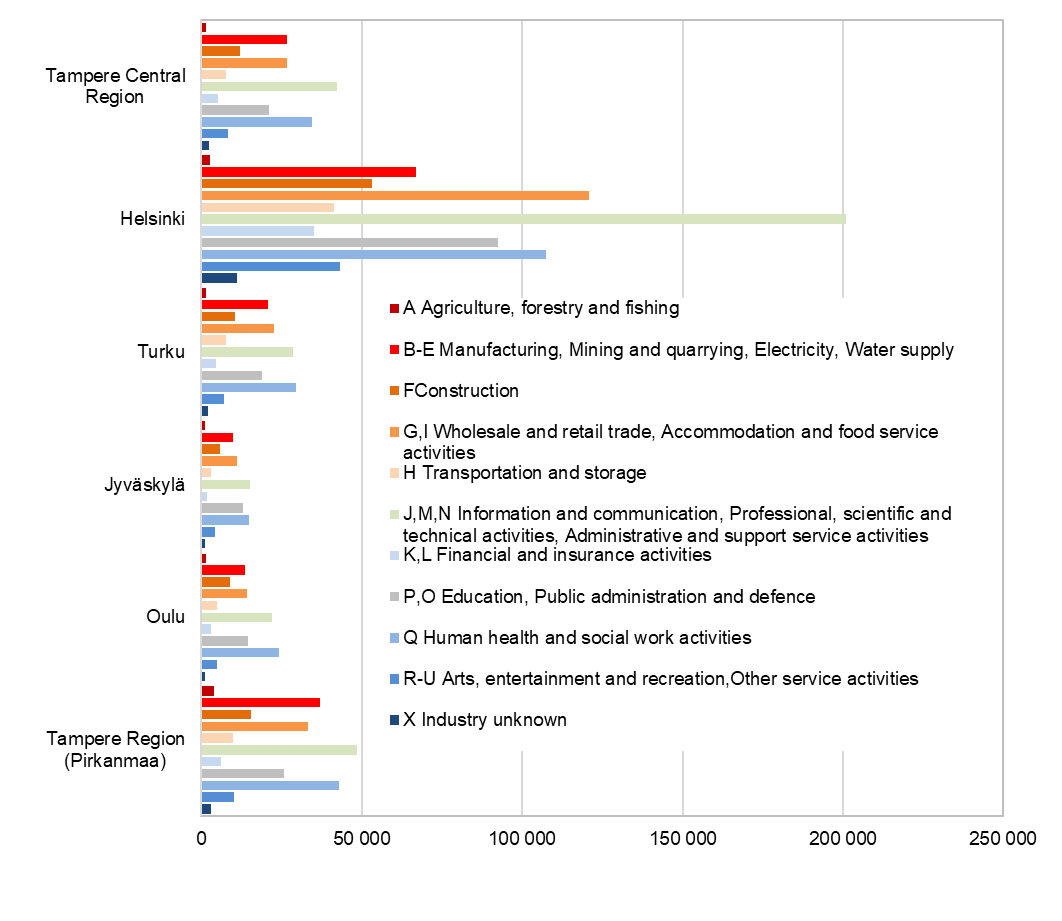 SeutuNet
Standard Industrial Classification 2008
Source: Statistics Finland, Employment Statistics
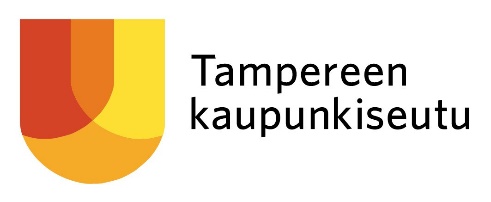